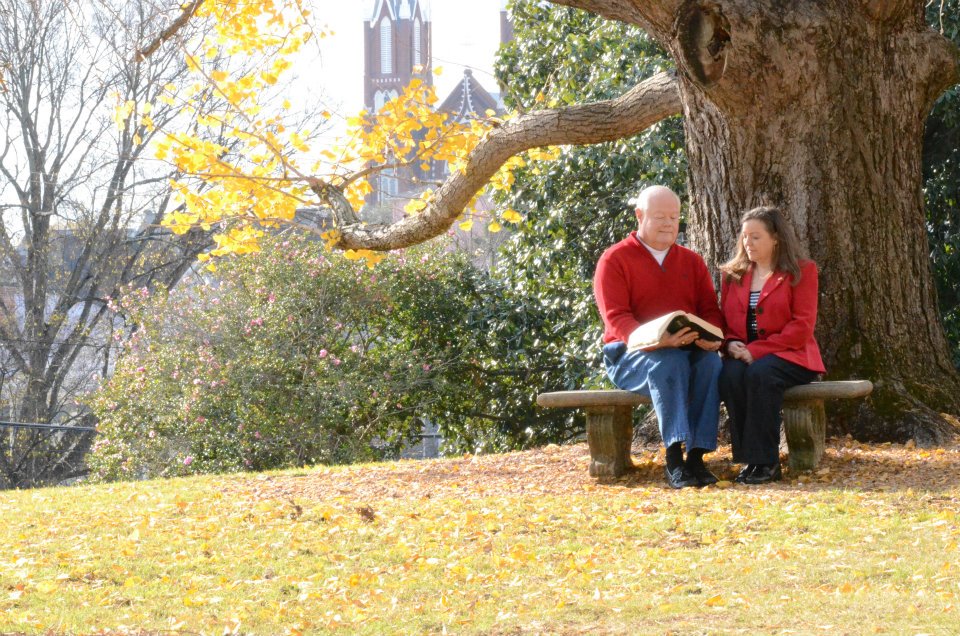 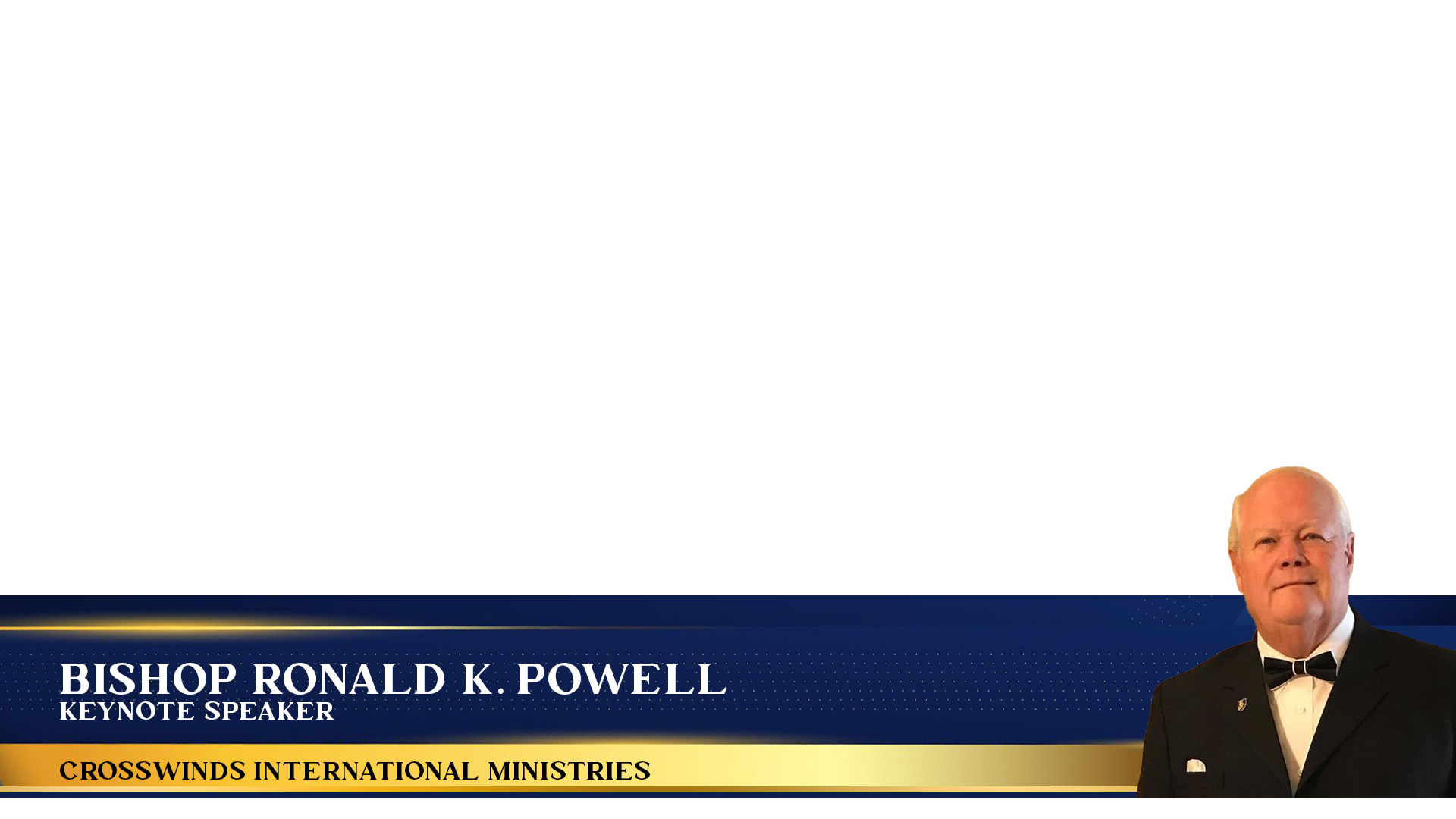 Today's Message:"A Love That Will Last"